AORTIC ARCH ANOMALIES
Dr.Santhosh Narayanan
Topic outline
Embryology
Anatomy
Classification
Individual anomalies
Embryology-Sequence of Events
Day I8 -  Cardiac precursor cells seen in the form of blood islands

Day 20  - First intraembryonic blood vessels

Day 21- Folding, heart tube  formation,looping 
Day 22 – heart starts to beat
Day 28 – embryonic circulation established
The Cardiac Neural crest
Normal aortic arch developmentRathke's model
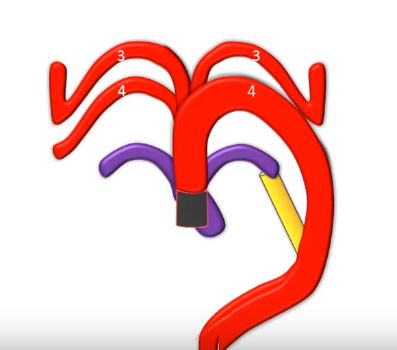 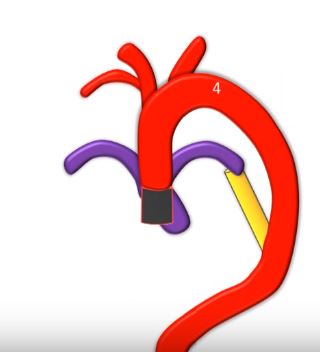 1st arch remnant-Maxillary Art.
2nd arch remnant-Stapedial Art.
Intersegmental Arteries
Arch sidedness
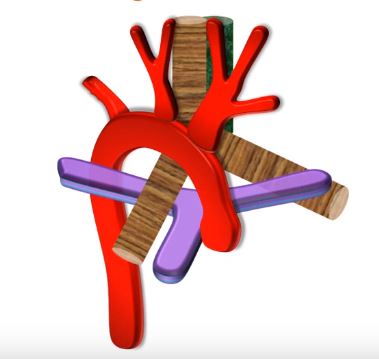 Edward's hypothetical double aortic arch model
Anatomy
Branches
Anastomoses
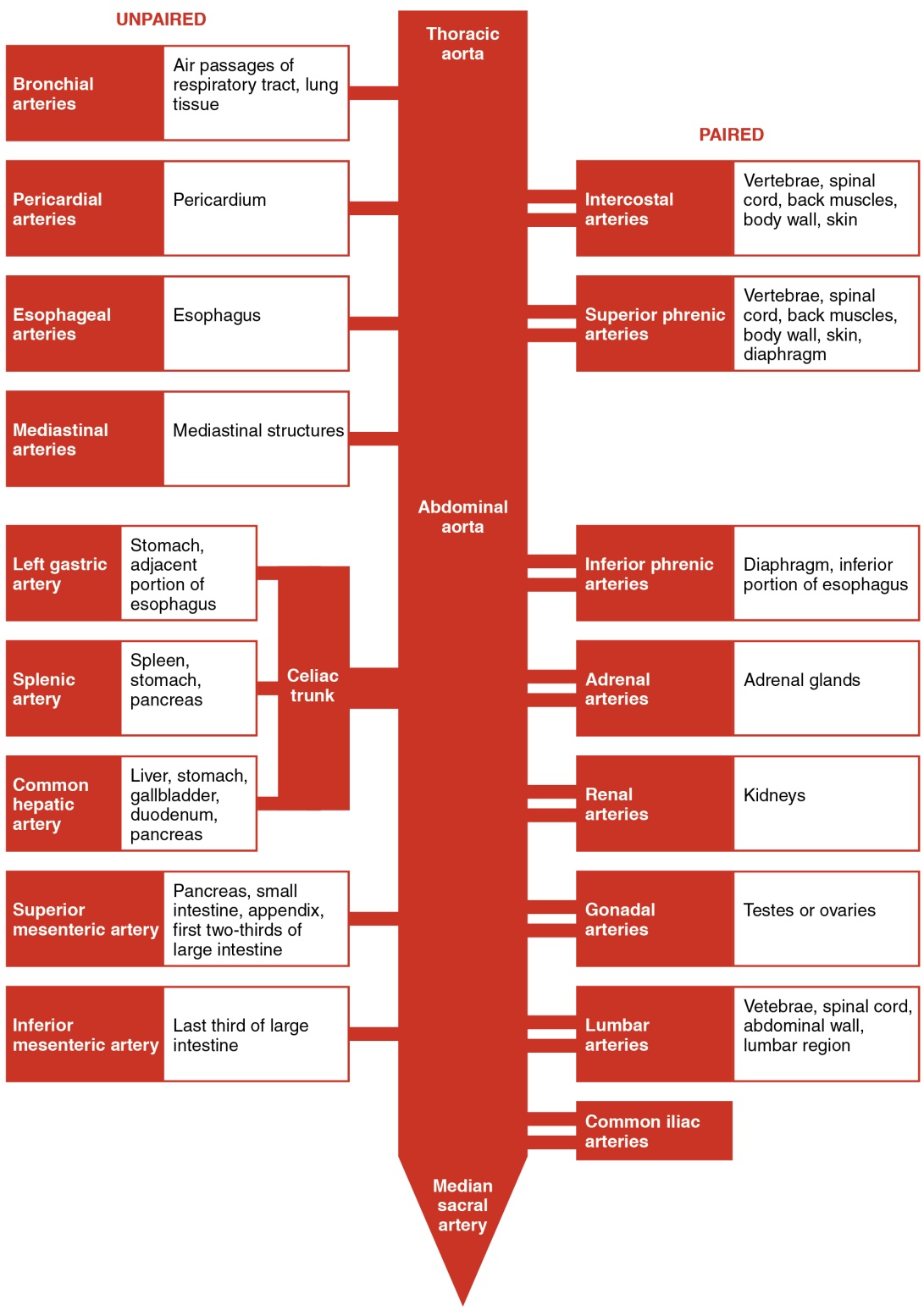 History
Hunault in 1735- pathologic description of anomalous right subclavian artery. 
Double aortic arch-Hunault 1735 
First report of clinical syndrome of vascular compression-Wolman 1939
Kommerel in 1936 –xray findings of anamolous right sca 
First division of a vascular ring -Gross in 1945 
First successful repair of interrupted aortic arch-Merrill et al. in 1957
Stewert's Anatomical Classification
1.Abnormal branching - of Lt Arch 

2.Abnormal arch position -Rt Arch,Cervical Arch

3.Supernumary arches - DAA,Persistent 5th Arch

4.Interrupted aortic arch - 

5.Anomalous origin of PA branches
Freedom's clinical classification
Vascular rings
Non ring vascular compression of the trachea, bronchi, or esophagus
 Noncompressive arch malformations
Ductal-dependent arch anomalies including interrupted aortic arches  
Isolated subclavian, carotid, or innominate arteries
 Genetic syndromes and associated abnormalities.
Clinical Presentations
Branching variants
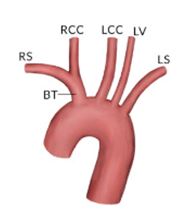 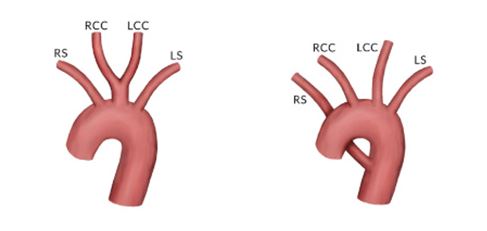 Separate origin of vertebral artery
Bovine arch variant in humans
True bovine arch -Uncommon
Left aortic arch with aberrant right subclavian(ARSA)
Embryology
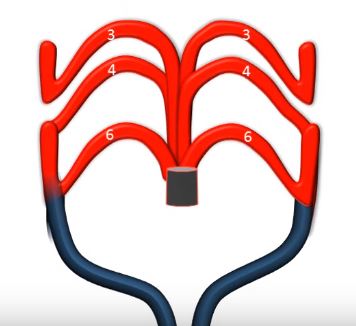 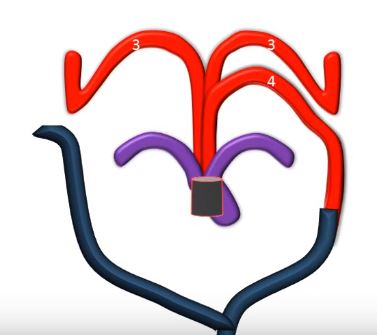 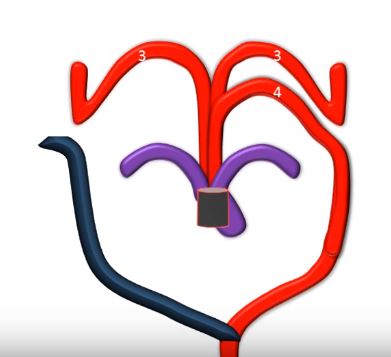 Left arch with diverticulum
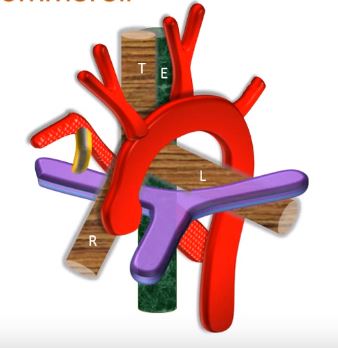 Edward's model
Left arch with isolation of  right subclavian artery
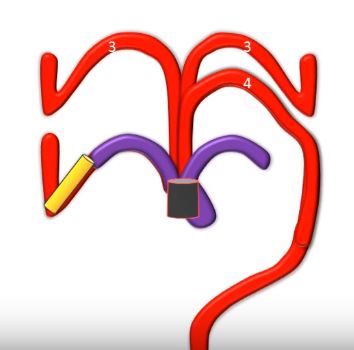 Left arch with isolation of  right subclavian artery
Rare
SCA arises from ductus arteriosus
If PDA closes,retrograde flow from vertebral artery via circle of willis
Subclavian steal
Treatment - Re implantation of SCA to aorta
Right Aortic Arch
Associated with CHD -mainly conotruncal anomalies
                TOF -13-34%
                Truncus arteriosus -50% max incidence
                TGA
                VSD PS,Pulm.atresia,DORV
4 Major patterns
1.Mirror image branching
2.Retroesophageal LSCA
3.Retroesophageal Diverticulum
4.Circumflex aorta with rt arch
Rt aortic arch is rare with
       
         CCTGA
         LVOT Obstruction-cong AS
         HLHS
Rt Arch with mirror image branching
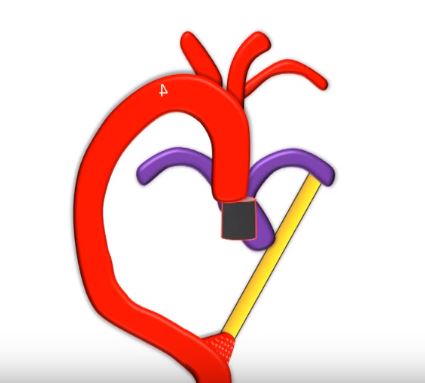 Rt arch with retroesophageal LSCA
Rt arch with retroesophageal LSCA
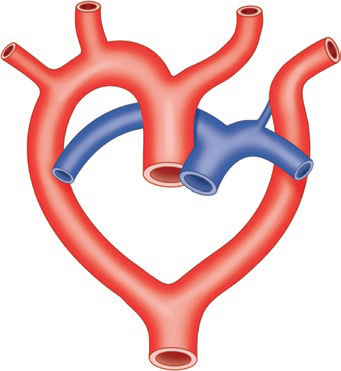 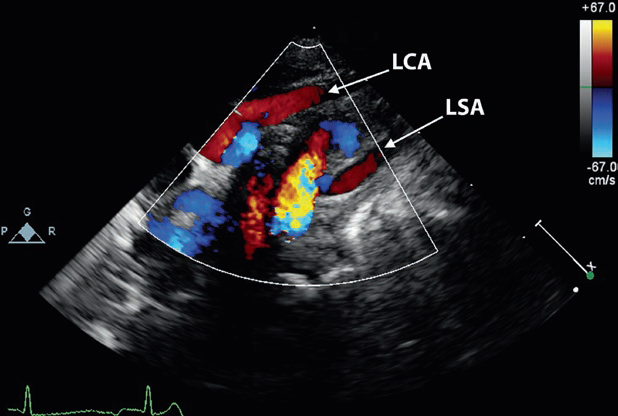 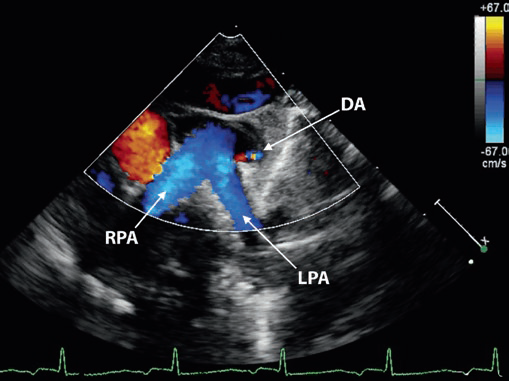 Rt Arch with diverticulum
Circumflex aorta with Lt Arch
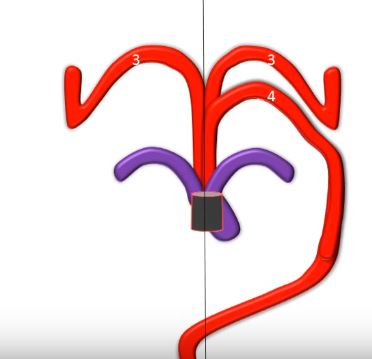 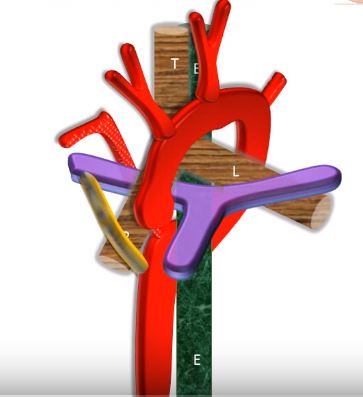 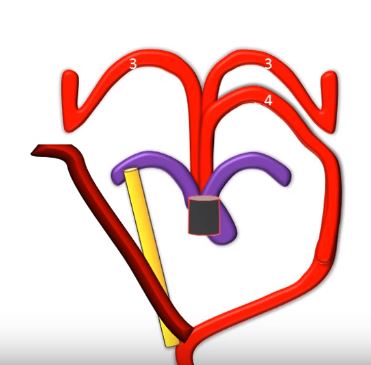 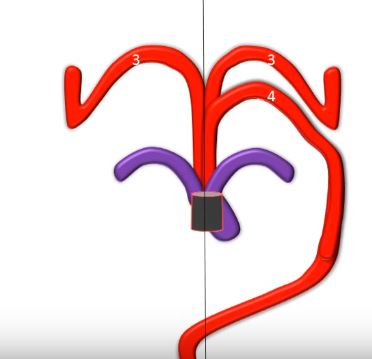 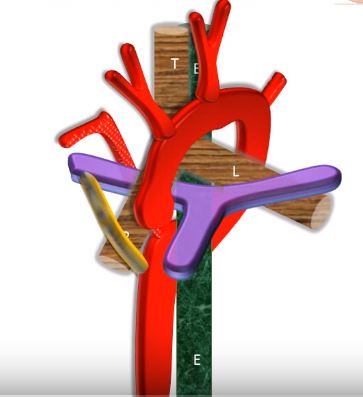 Circumflex aorta with Rt arch
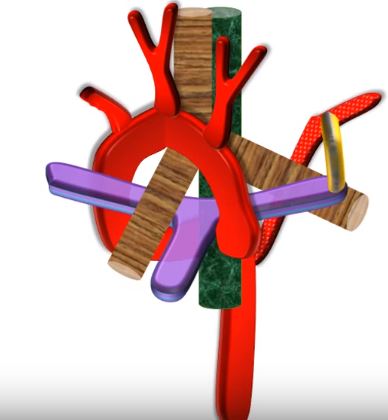 Double aortic arch
Both R and L arches persist
Most common of the vascular rings(55%)
Types
(1) Balanced - both arches dominant(equal size)
(2) Right Arch dominant and Left partially atretic
(3) Left  Arch dominant and right partially atretic
Not usually a/w other cong.heart defects
Trisomy 21,18,TOF,VSD -Only in 10 %
Embryology
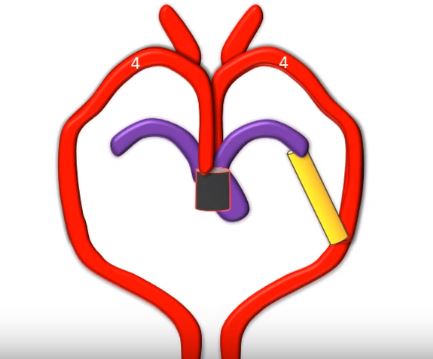 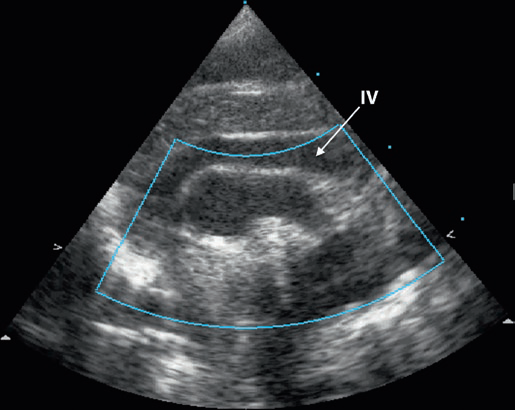 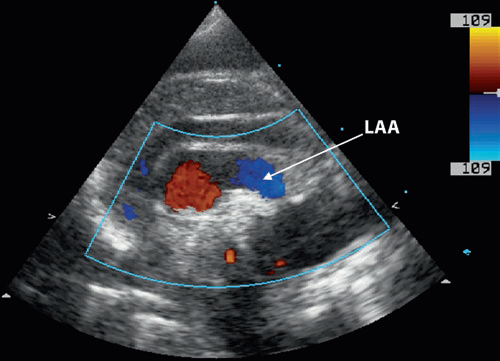 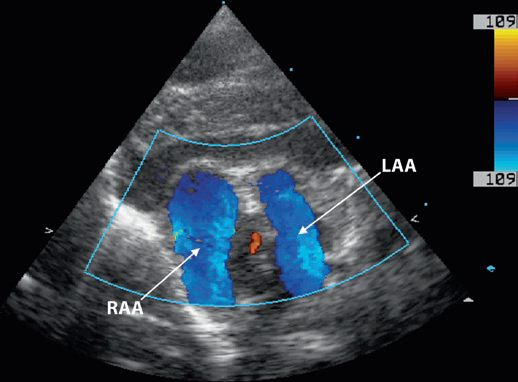 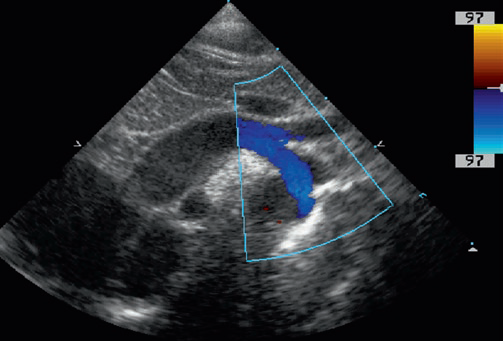 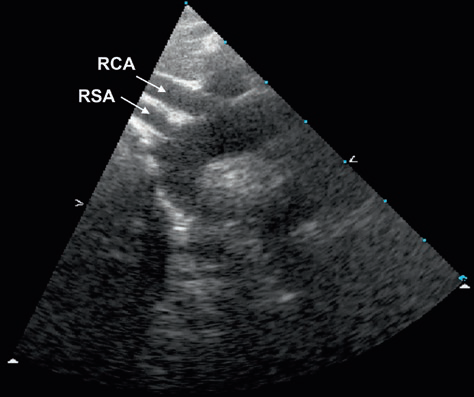 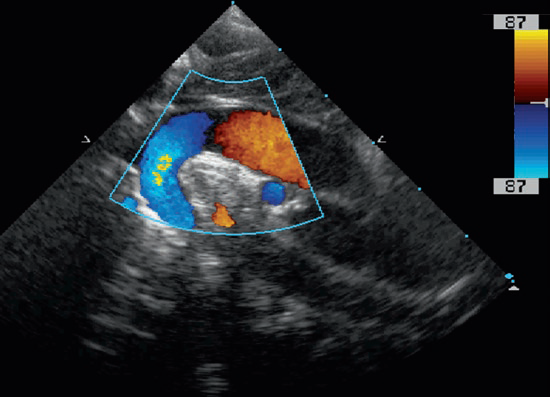 Double aortic arch with Type A of IAA
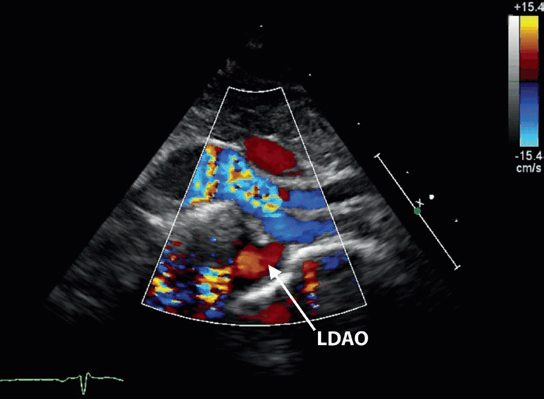 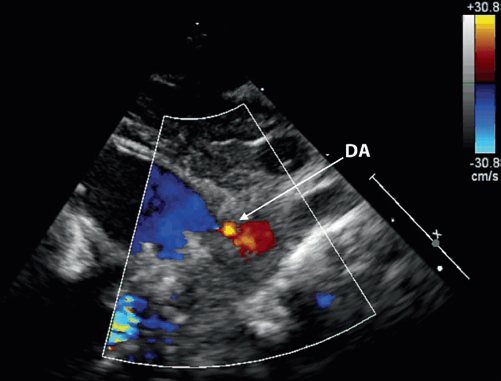 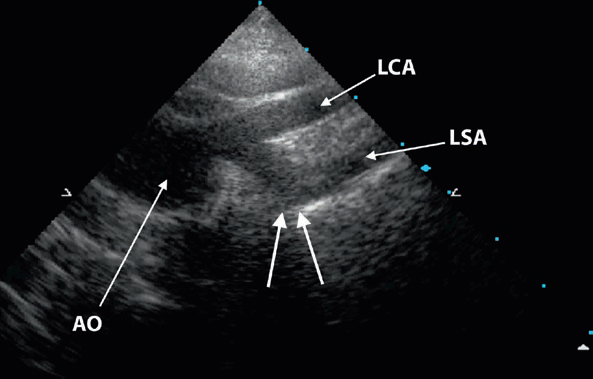 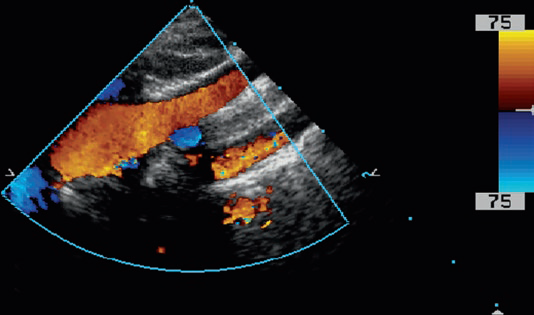 DAA with Type A IAA
Similar to RT arch with mirror image branch and left DTA

Indistinguishable by imaging
DAA with Type B IAA
Cervical aortic arch
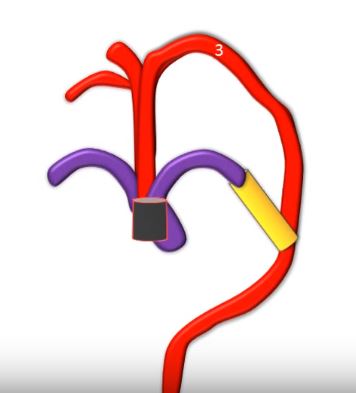 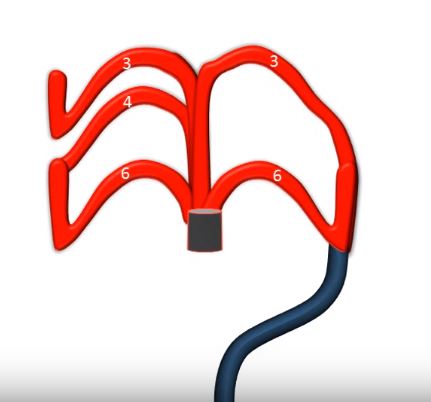 Cervical arch-different types
Cervical aortic arch
Persistent 5th Arch
Persistent fifth arch
Embryology
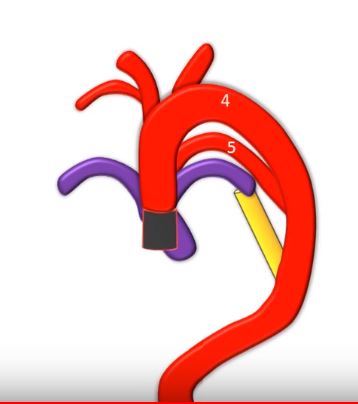 Persistent fifth arch with IAA
Interrupted aortic arch
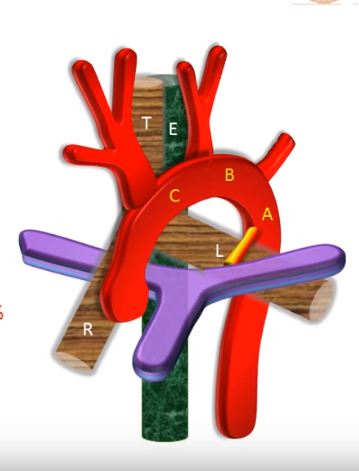 Celoria and patten classification
3 Subcategories in each
Without retroesophageal or isolated SCA 
With retroesophageal SCA 
With isolated SCA
Type A  (30-44%)
   Aorticopulmonary septal defect and intact ventricular septum,TGA with IVS 
 Type B (51-70%)
 More common  
a/w conotruncal anomaly with normally aligned great arteries 
 Large malalignment-type VSD 
 Posterior displacement of the infundibular septum and subaortic obstruction
Type C
     Very rare
Type B and Digeorge syndrome
43% were found to have type B interruption
 68% of interrupted arch patients had DiGeorge syndrome
Truncus arteriosus -  comparable figures were 34% and 33%, respectively
Presentation
           Duct dependent obstructive lesion
           CHF after PDA closure
           Pulse discrepancy depends on branching pattern
           Absence of all limb pulses in type B
           Differential cyanosis rare if Large VSD+
Treatment
PGE1
Surgical
         -Staged repair
         -Single stage repair
 LVOT Obstruction
Aberrant RSCA
Other anomalies of aortic arch system
1.Anomalous origin of pulmonary artery from ascending aorta
2.Anomalous origin of LPA from RPA
3.Innominate artery compression of trachea
PA from Asc.Aorta
MPA arises from heart
RPA or LPA arises from ascending aorta
RPA-more common -82%
Anomalous RPA
        -abnormal migration
        -aortopulmonary septation anomalies,IAA
Anomalous LPA
         - Failure to join TA sac
         -RAA and TOF
Differential pulmonary blood flow
CCF in infancy f/b development of PVR
Pulmonary artery sling
LPA arises as a branch of RPA
LPA courses in a position cephalad to right mainstem bronchus;between trachea & esophagus
Forms a "sling" and partially surrounds lower trachea
a/w tracheal stenosis
ONLY condition where a major vessel passes b/w trachea & esophagus
Severe respiratory distress and stridor 

Symptomatic patients should be evaluated by bronchoscopy at the time of surgical repair -  frequent association of complete cartilaginous rings

 Surgical approach - division of the left pulmonary artery from the right and reanastomosis in front of the trachea
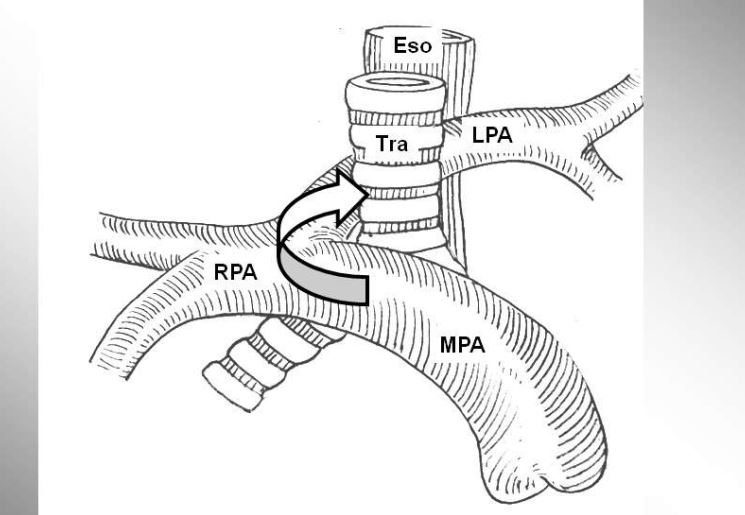 Innominate artery compressing trachea
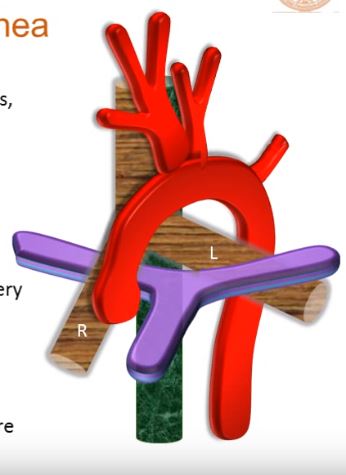 MCQ 1
Which of the arches present as pulsatile neck mass

1.double aortic arch
2.Persistent 5th arch
3.Circumflex rt arch
4.Cervical arch
MCQ 2
Commonest type of IAA is
MCQ 3
All of the following can be associated with right aortic arch except
1.TOF
2.TGA
3.HLHS
4.DORV
MCQ 4
Which of the following is true
1.In circumflex rt arch -arch is on right and DTA is on left
2.Persistent fifth arch is characterised by two lumens on opposite side
3.In DAA with IAA,Right arch is more commonly atretic
4.Right arch with mirror image branch is not always associated with Congenital heart disease
THANK YOU